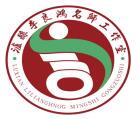 单元整体观下的习作教学策略探究
玄滩小学    易春梅
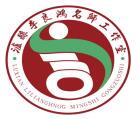 目录
CONTENTS
习作单元相关教学策略
习作单元教材编排特点
01
02
（1）读与写要进一步融合，整体相连
（2）内容的选择要注意取舍有度
（3）教学设计要注重实践































9
（1）结构完整性
（2）目标循序渐进性
01
习作单元教材编排特点
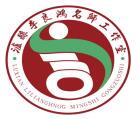 结构完整性
01
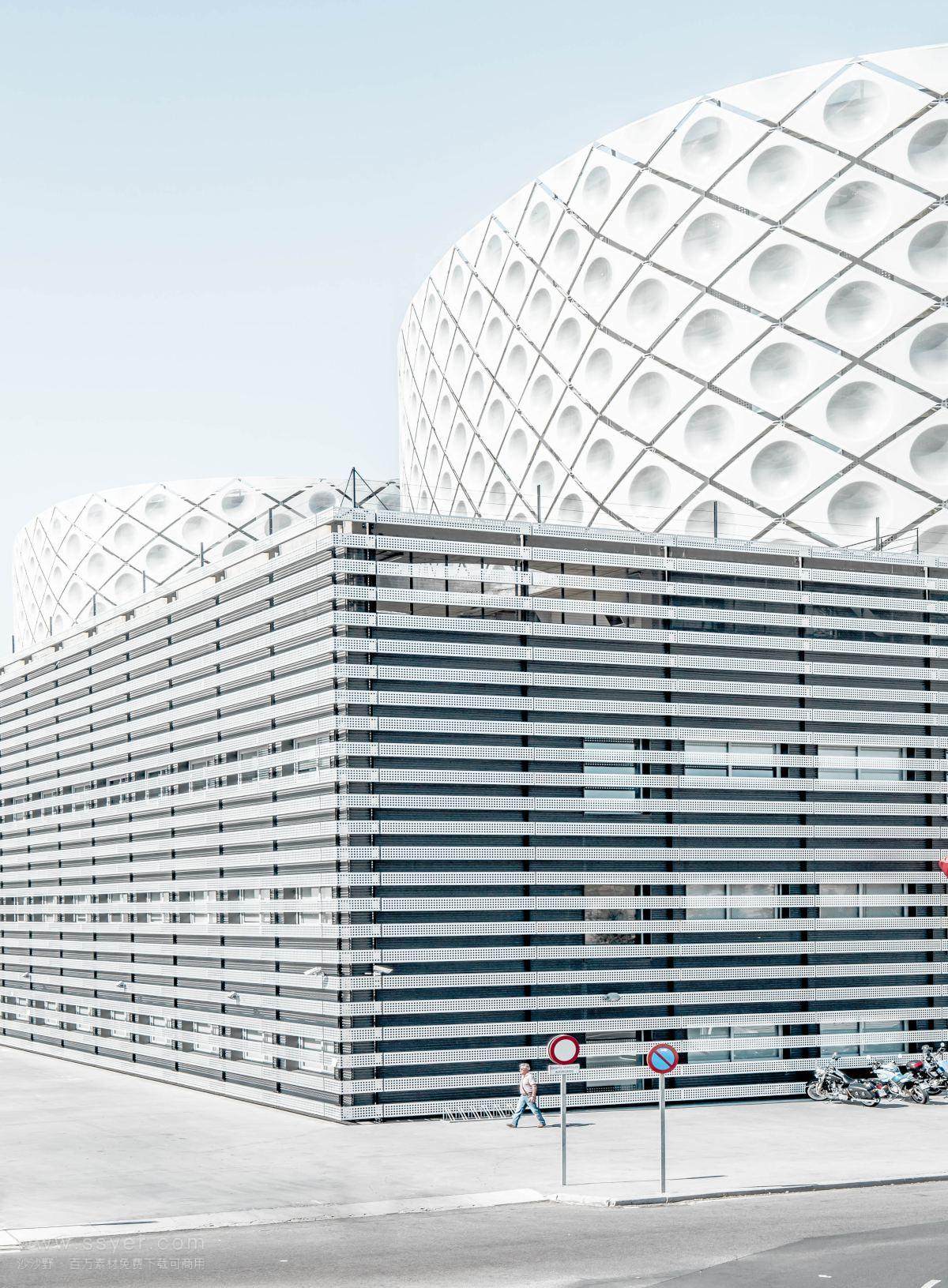 初试身手
单元导语
交流平台
精读课文
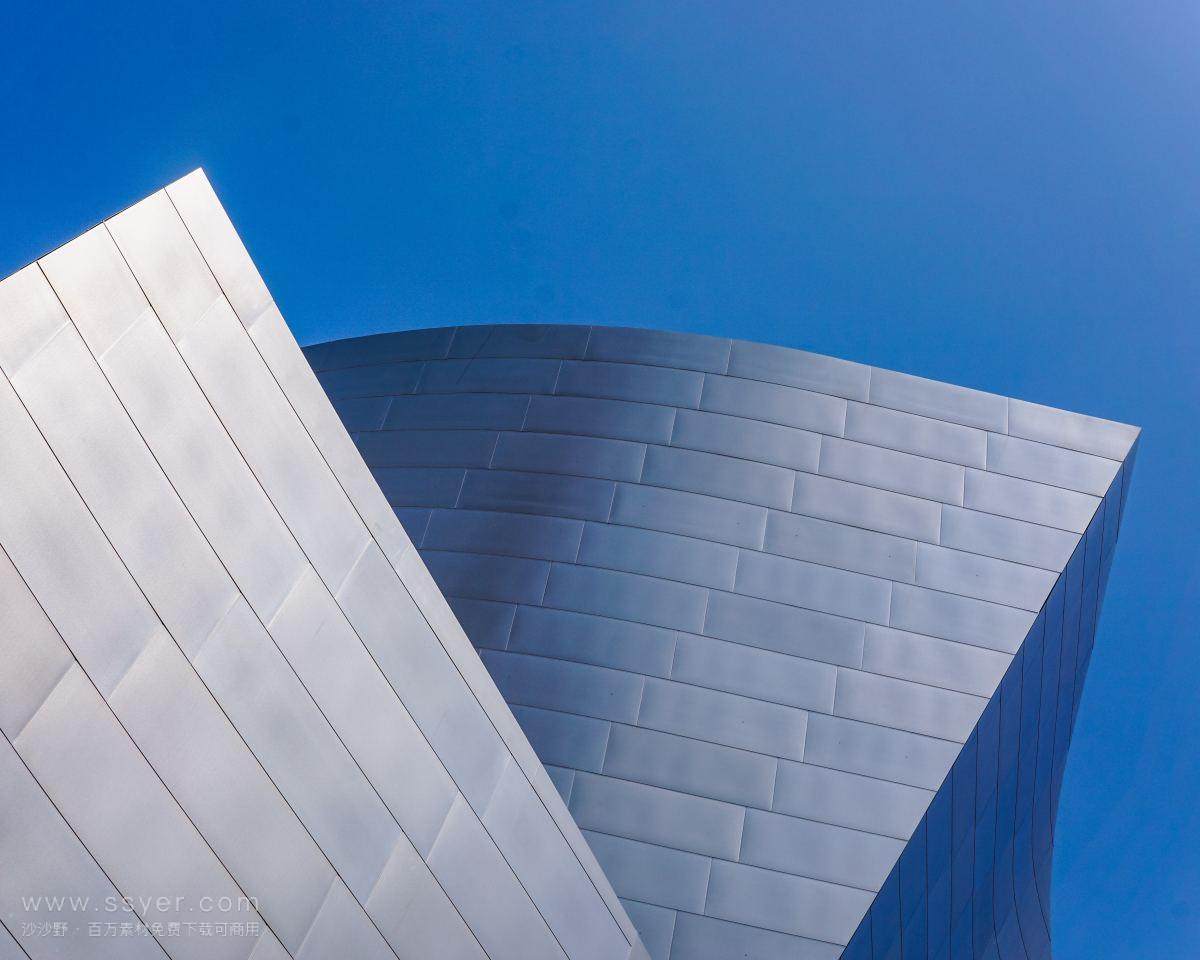 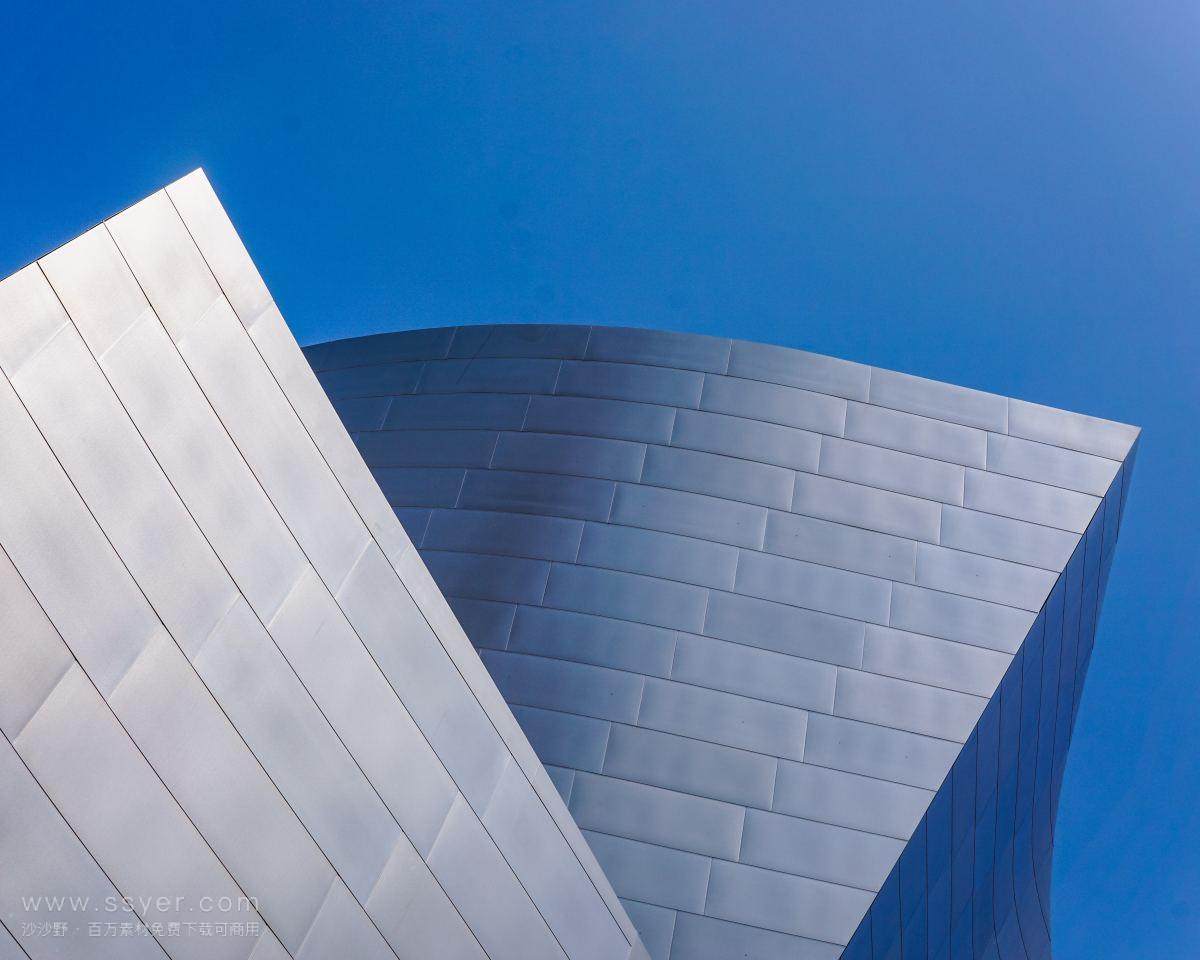 习作例文
习作
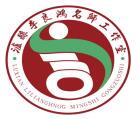 目标循序渐进性
02
五年级
六年级
四年级
三年级
上册是用说明方法介绍一种事物
下册是运用描写人物的方法把人物特点写具体
上册是要求围绕一个中心意思来写
下册是表达真实情感
上册是把一件事写清楚
下册是学习按游览的顺序写景物
上册是留心观察，重点是“观察”
    下册是展开大胆想象，重点是“想象”
02
习作单元相关教学策略
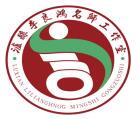 读与写要进一步融合，整体相连
01
1.目标设置要整体相连

     习作单元的语文要素作为核心目标，贯穿整个单元教学的始终。教师要有整体意识，备课前应通读单元所有内容，理解各部分的定位和相互关系，每个版块都要围绕习作关键能力的培养展开。在目标设置上，既要有单元的总目标，又要有各版块的分目标，前后整体相连，实现读写融合。
Lorem ipsum dolor sit er elit ltest,onsectetaLorem ipsum dolor
dolor sit er elitltest,onsect
ipsum dolor
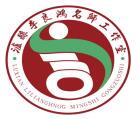 读与写要进一步融合，整体相连
01
2.教学内容要有机整合

      习作单元各部分内容联系紧密。如，习作例文和单元习作可以整合，既可以在习作前，利用例文的表达方式进行针对性指导；也可以在习作后讲评时，根据学生的薄弱环节，利用例文对照阅读，解决习作中出现的问题；还可以边习作边参考，读写融合。
Lorem ipsum dolor sit er elit ltest,onsectetaLorem ipsum dolor
dolor sit er elitltest,onsect
ipsum dolor
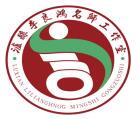 内容选择要注意取舍有度
02
1.精读课文
    统编教材的《教师教学用书》在编写说明中指出：习作单元中精读课文的定位直接指向习作表达，重点是从阅读中学表达。精读课文作为习作单元的一个重要组成部分，引导学生领悟语言形式，揣摩表达方法，在读中学习写作。
Lorem ipsum dolor sit er elit ltest,onsectetaLorem ipsum dolor
dolor sit er elitltest,onsect
ipsum dolor
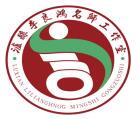 内容选择要注意取舍有度
02
2.习作例文

      习作例文的教学内容也要合理取舍。在探究“怎么写”时，重点关注例文旁边的批注，发现语言密码中隐藏的教学价值，让学生进一步巩固习作方法，为后面的习作做好铺垫。
Lorem ipsum dolor sit er elit ltest,onsectetaLorem ipsum dolor
dolor sit er elitltest,onsect
ipsum dolor
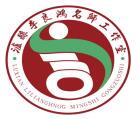 内容选择要注意取舍有度
02
3.单元习作

     单元习作的教学内容也要注意取舍。教学要选择关键点训练，切忌求全。
Lorem ipsum dolor sit er elit ltest,onsectetaLorem ipsum dolor
dolor sit er elitltest,onsect
ipsum dolor
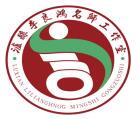 教学设计要注重实践
03
1.确定预期成果
    教学的第一阶段让学生明确任务，确定预期成果。写“我们眼中的缤纷世界”。首先要体会作者的观察方法，能够运用所学方法观察周围事物；其次是细致观察后写观察记录。教师要从一开始就吸引学生，激发学生在生活中发现美的兴趣，引导学生养成留心观察的习惯。
Lorem ipsum dolor sit er elit ltest,onsectetaLorem ipsum dolor
dolor sit er elitltest,onsect
ipsum dolor
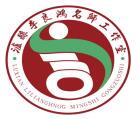 教学设计要注重实践
03
2.确定适合的评估依据
    带领学生像评估员一样思考，思考如何确定自己是否达到了预期目标。教师带领学生明确本次习作单元的两个语文要素，梳理出三个评价要点：
（1）观察是否仔细
（2）是否用多种感官观察
（3）观察时是否注意事务的变化
Lorem ipsum dolor sit er elit ltest,onsectetaLorem ipsum dolor
dolor sit er elitltest,onsect
ipsum dolor
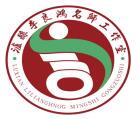 教学设计要注重实践
03
3.设计学习任务
    首先是阅读中学习方法。如精读课文《搭船的鸟》《金色的草地》中学习观察方法：一要细致观察；二要注重观察事物的变化。从习作例文《我家的小狗》《我爱我故乡的杨梅》中学习要多角度、运用多种感官来观察。
Lorem ipsum dolor sit er elit ltest,onsectetaLorem ipsum dolor
dolor sit er elitltest,onsect
ipsum dolor
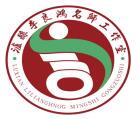 教学设计要注重实践
03
3.设计学习任务
     其次是亲身体验。为了让学生掌握“多感官观察”，教师可让学生近距离地观察一种事物，如橘子，先用眼睛仔细看橘子的形状、大小和颜色，再让学生用手摸一摸，掂一掂，掰开橘子闻一闻，尝一尝。学生通过亲自实践，体验到仔细观察要运用多种感官，并能在以后的观察中迁移方法。
Lorem ipsum dolor sit er elit ltest,onsectetaLorem ipsum dolor
dolor sit er elitltest,onsect
ipsum dolor
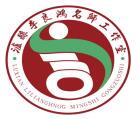 教学设计要注重实践
03
3.设计学习任务
    再次是任务驱动。知识只有在真实的任务情景中才能迁移运用，习作方法也不例外。教师可以创造一个真实的任务情境，比如，“生活中不缺少美，只是缺少发现美的眼睛”，班级要评选“最美发现者”，请同学们留心观察。学生将印象最深的一种事物或者一处场景写下来，再通过习作交流评出“最美发现者”。在这个任务的驱动下，学生观察热情会有较大提高，在完成任务的过程主中运用多种观察方法，将习作知识内化迁移
Lorem ipsum dolor sit er elit ltest,onsectetaLorem ipsum dolor
dolor sit er elitltest,onsect
ipsum dolor
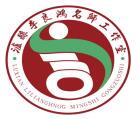 教学设计要注重实践
03
3.设计学习任务
    最后成果的展示。学生写作完成后，教师组织学生把自己的成果进行交流分享：可以组织朗读会；可以在教室的学习园地或者黑板展示学生作品。教师在这个过程中慢慢引导学生在成果展示中反思自己习作要素是否达成，对照本次习作要求，为学生的习作修改指明方向。
Lorem ipsum dolor sit er elit ltest,onsectetaLorem ipsum dolor
dolor sit er elitltest,onsect
ipsum dolor
谢谢聆听
玄滩小学     易春梅
        
               2021年11月19